Table 1 “Stealth” pathology of Borrelia burgdorferi.
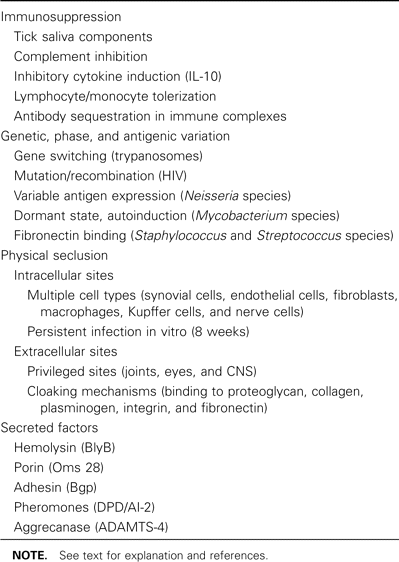 Clin Infect Dis, Volume 45, Issue 2, 15 July 2007, Pages 149–157, https://doi.org/10.1086/518853
The content of this slide may be subject to copyright: please see the slide notes for details.
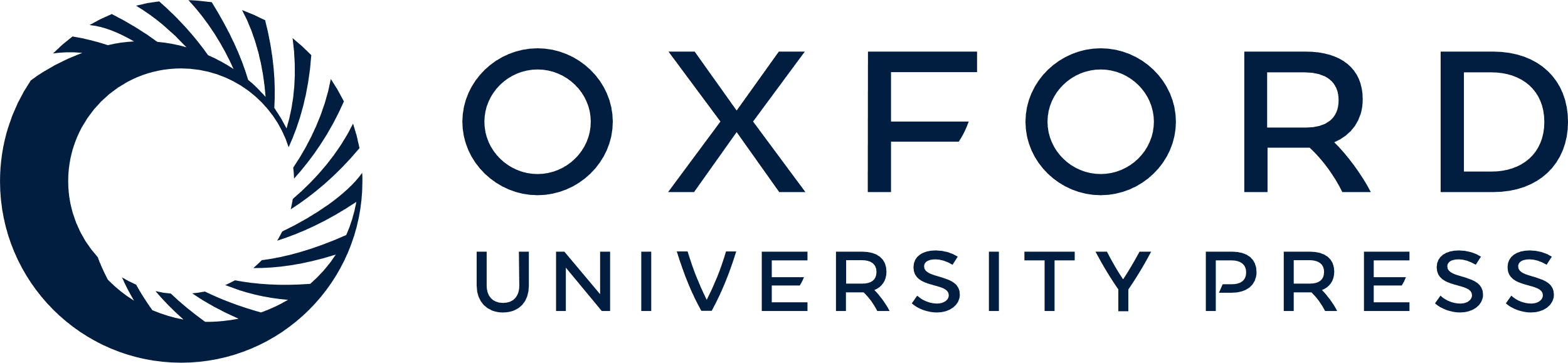 [Speaker Notes: Table 1 “Stealth” pathology of Borrelia burgdorferi.


Unless provided in the caption above, the following copyright applies to the content of this slide: © 2007 by the Infectious Diseases Society of America]
Table 2 Results of placebo-controlled trials of antibiotic treatment in chronic Lyme disease.
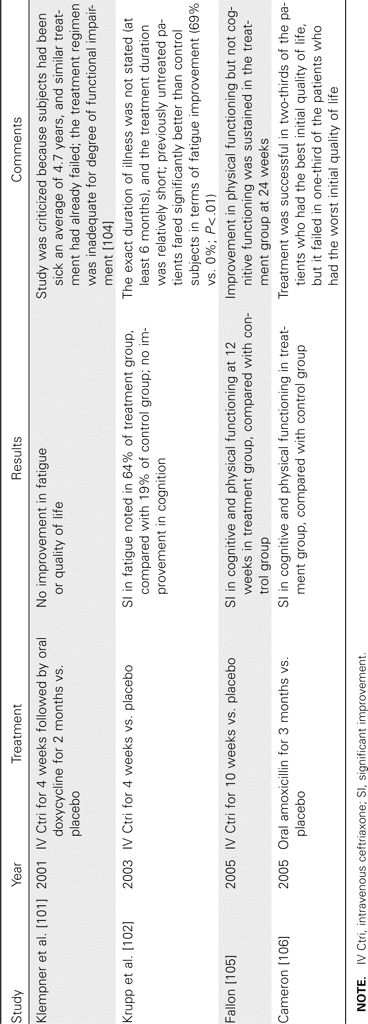 Clin Infect Dis, Volume 45, Issue 2, 15 July 2007, Pages 149–157, https://doi.org/10.1086/518853
The content of this slide may be subject to copyright: please see the slide notes for details.
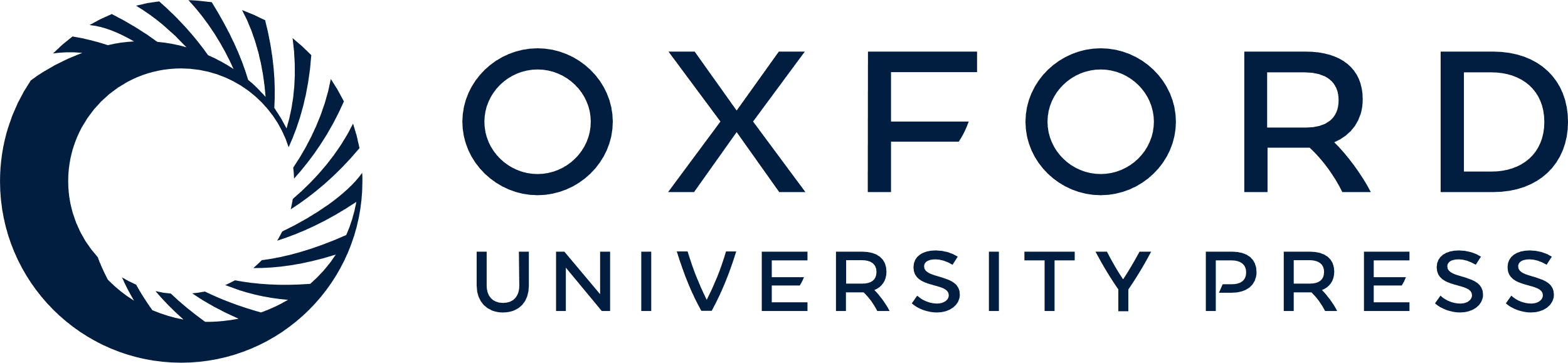 [Speaker Notes: Table 2 Results of placebo-controlled trials of antibiotic treatment in chronic Lyme disease.


Unless provided in the caption above, the following copyright applies to the content of this slide: © 2007 by the Infectious Diseases Society of America]
Table 3 Precedents for prolonged antibiotic therapy.
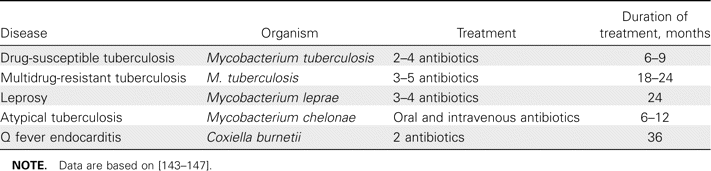 Clin Infect Dis, Volume 45, Issue 2, 15 July 2007, Pages 149–157, https://doi.org/10.1086/518853
The content of this slide may be subject to copyright: please see the slide notes for details.
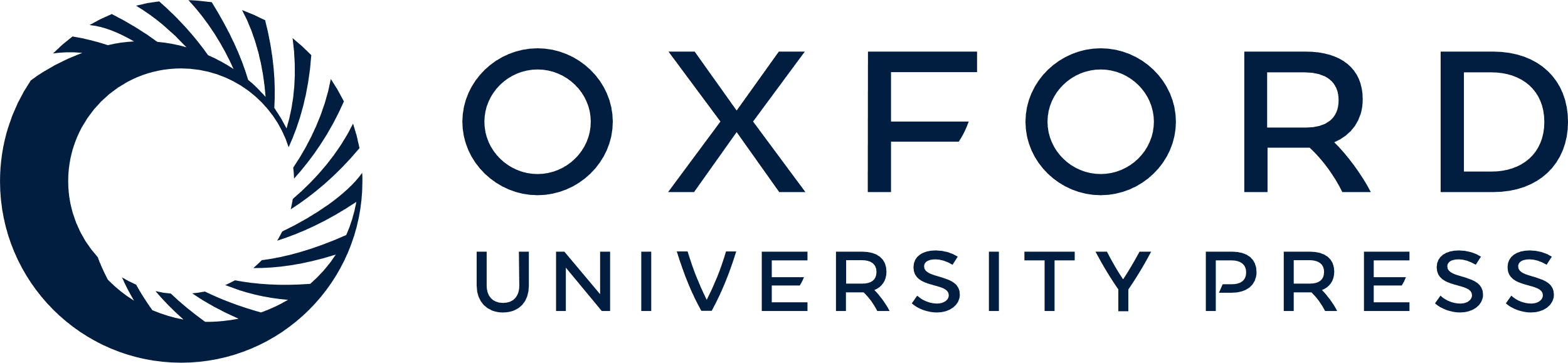 [Speaker Notes: Table 3 Precedents for prolonged antibiotic therapy.


Unless provided in the caption above, the following copyright applies to the content of this slide: © 2007 by the Infectious Diseases Society of America]